Областная акция добра(деревня Куватка)
« Окопные свечи»
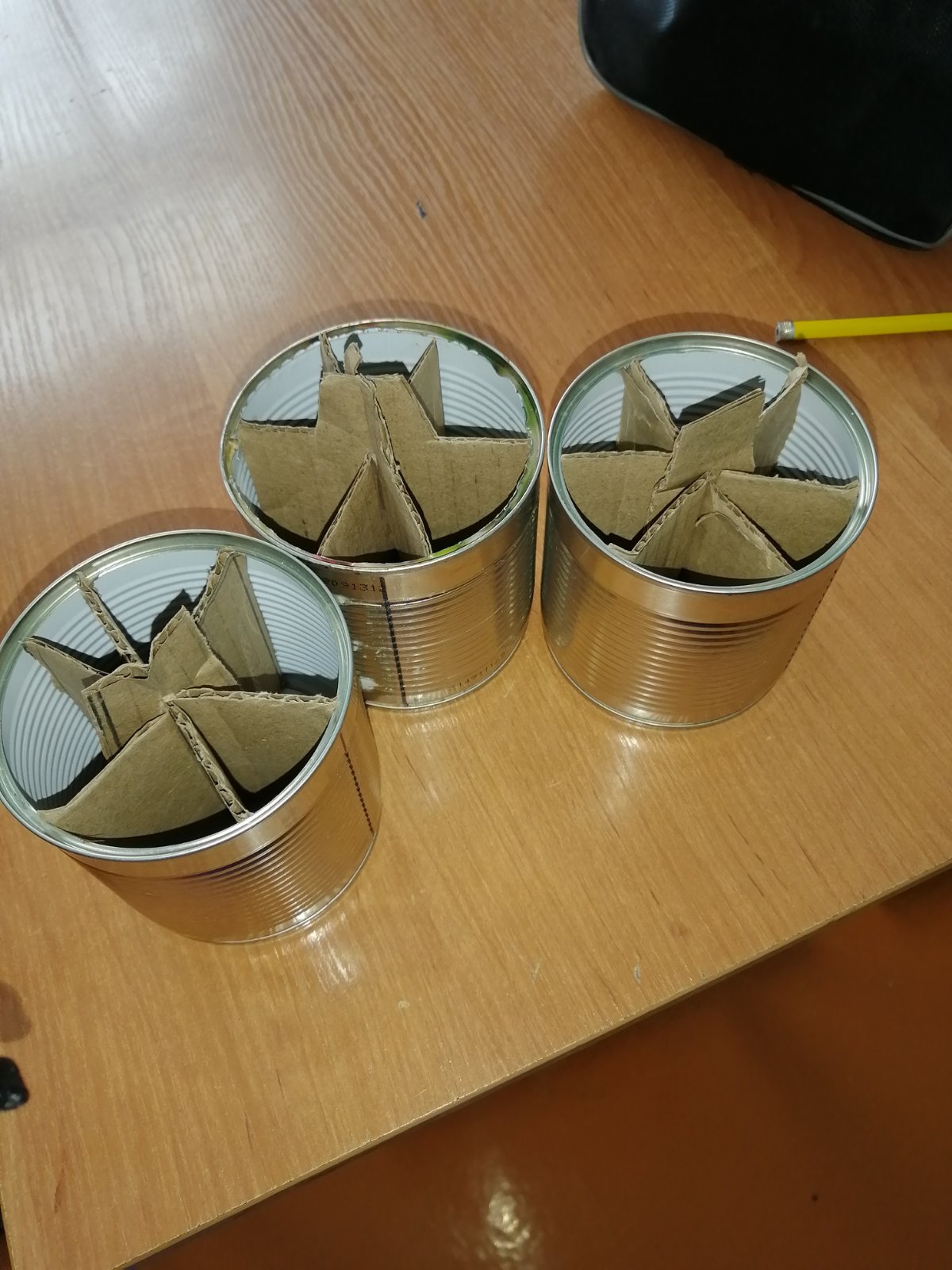 Подарили книги в библиотеку
«Уборка мемориала»
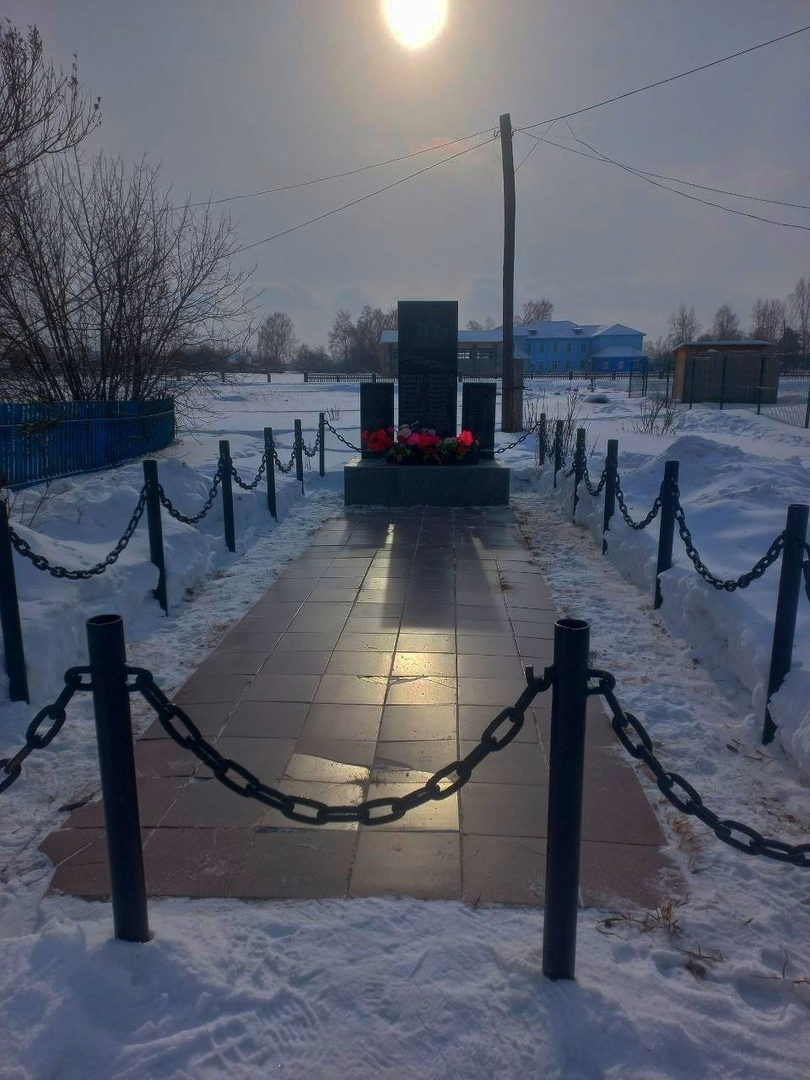 «Помощь пожилым»
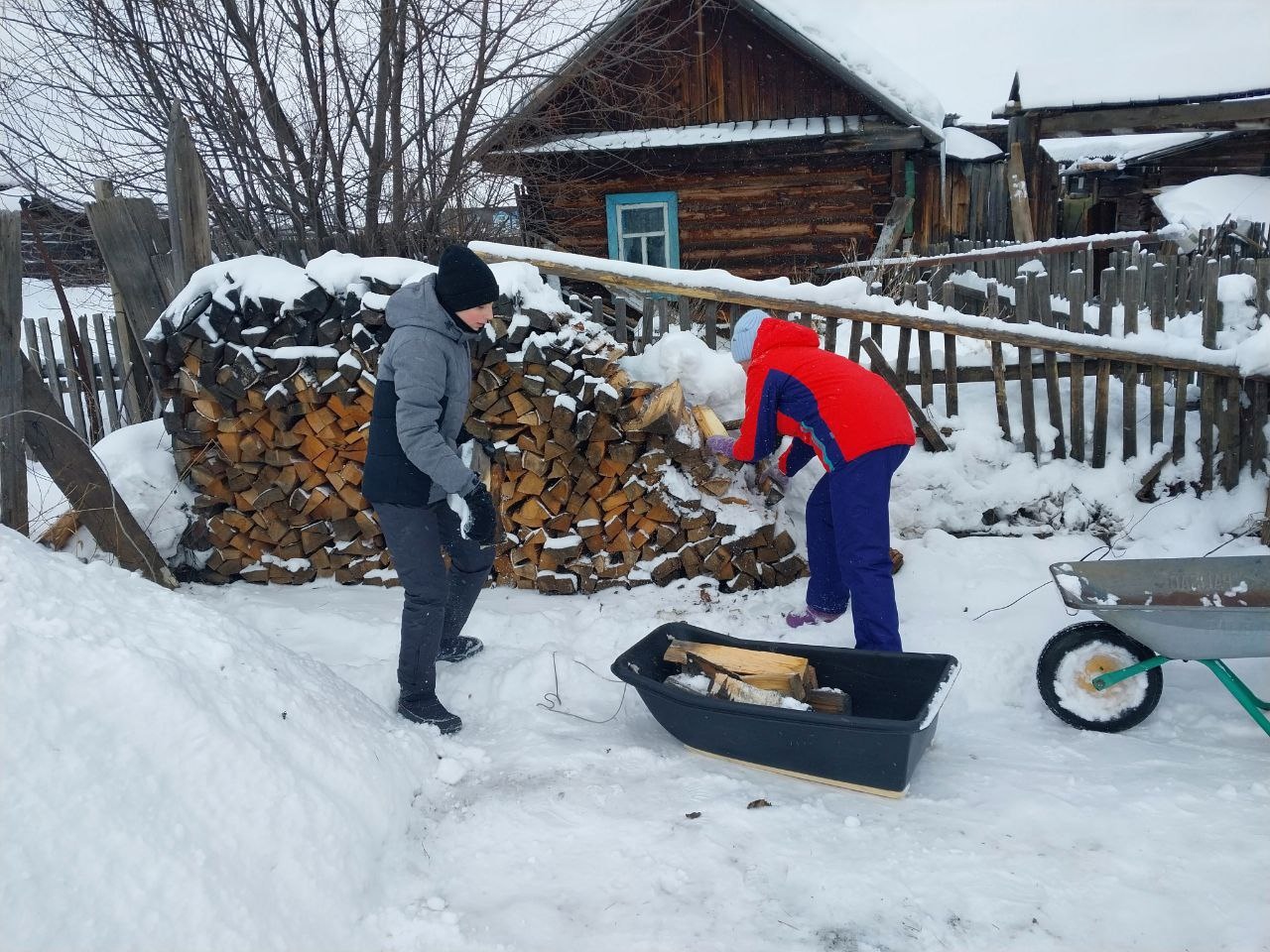 « Проведение мероприятия Мульти-квиз»
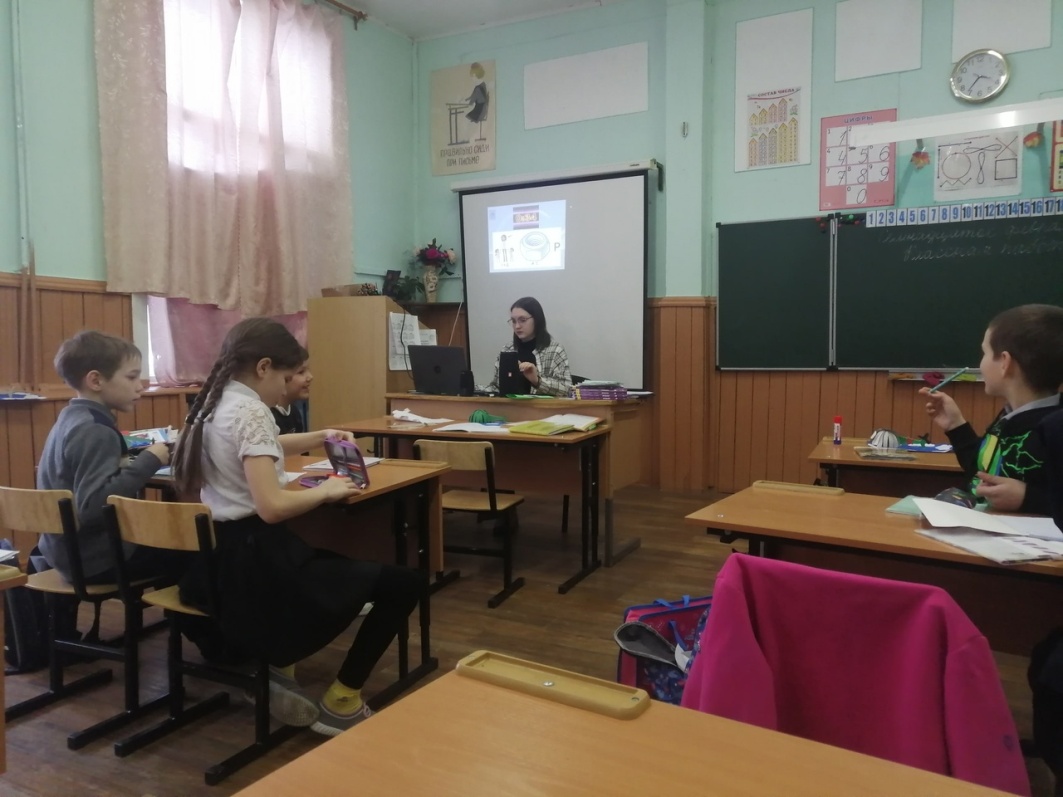